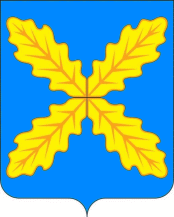 Отдел по образованию, молодежной политике, культуре и спорту администрации Хохольского муниципального района
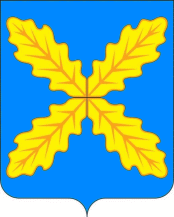 «Качество муниципальной системы образования»
Руководитель отдела по образованию,
 молодежной политике, культуре и спорту
О.Ю.Золоторева
Р.п. Хохольский 2017
Нормативная база
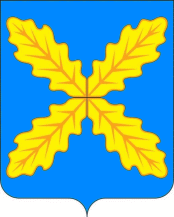 «Особенный ребенок»
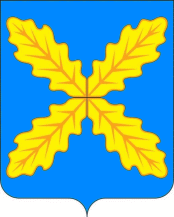 Инклюзивное 
образование
Организационно-управленческая модель
Отдел по образованию, молодёжной политике, культуре и спорту
- переход на персонофицированное подушевое финансирование с 2017 г.  
модернизация системы ПМПК
разработка и реализация специальных программ ПК и ПП
 организация и сопровождение инновационной деятельности с
Муниципальный координатор
МКУ «Центр развития образования»
Нормативно-правовое, организационное, информационно методическое, научное сопровождение, мониторинг
- формирование моделей организационно - методического взаимодействия ОО по нозологиям  
подготовка методических рекомендаций по разработке  АООП
Территориальная психолого – медико - педагогическая комиссия
Информационно-методическое сопровождение, проведение семинаров, организация мастер-классов, открытых занятий и т.д.
- подбор и направление кадров на ПК или ПП
создание мат-тех. и средовых условий
разработка АООП
Муниципальные общеобразовательные организации
9
ИНФОРМАЦИОННО – МЕТОДИЧЕСКОЕ СОПРОВОЖДЕНИЕ
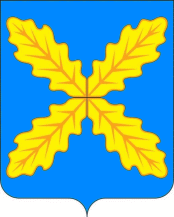 Примерные адаптированные основные образовательные программы 
http://fgosreestr.ru/.
Интернет ресурс для педагогов
ФГАОУ ДПО АПКиППРО
Информацию о региональных координаторах можно узнать на портале ВИРО
9
Сеть учреждений образования
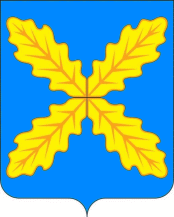 6
Условия реализации дошкольного образования
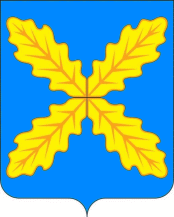 22
Условия реализации дошкольного образования
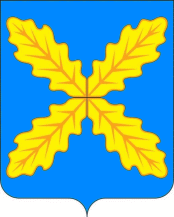 Численность воспитанников
Средняя заработная плата
Создана развивающая предметно-пространственная среда
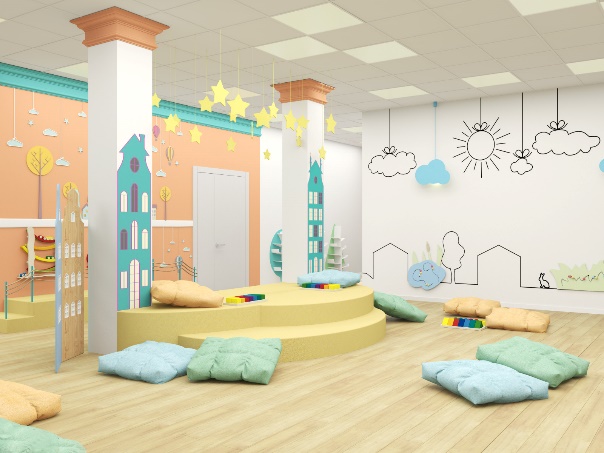 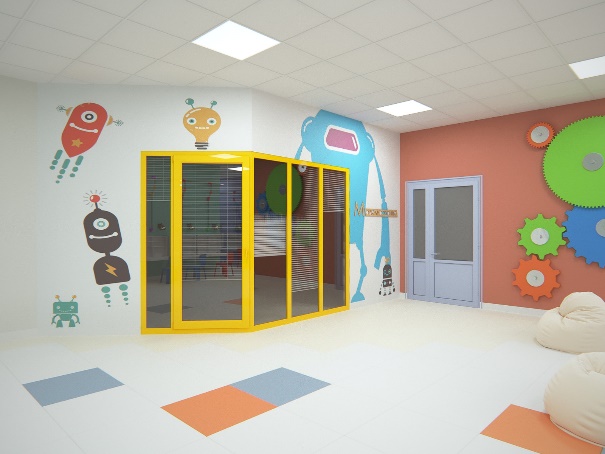 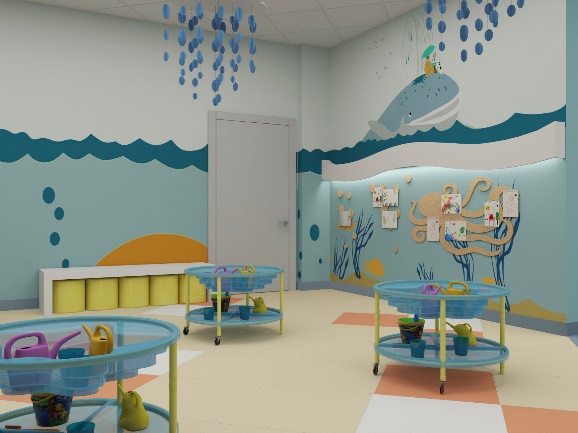 22
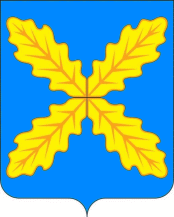 Задачи системы дошкольного образования
К
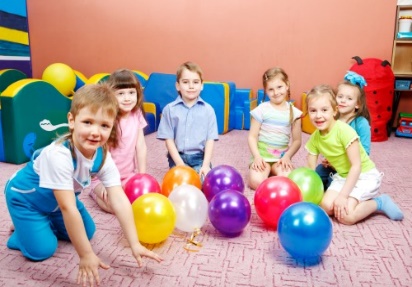 ОТ
Шаблонной среды
функциональной среде для детской активности
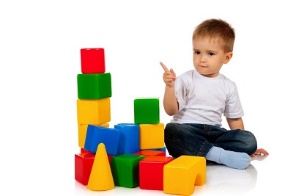 Информационной модели обучения
деятельностному подходу в дошкольном образовании
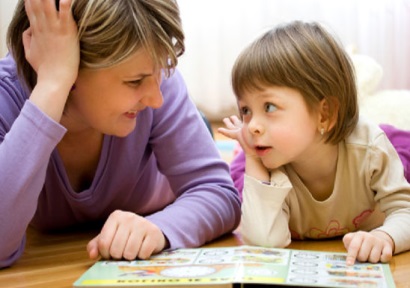 Доминанты 
педагога
поддержке детских инициатив
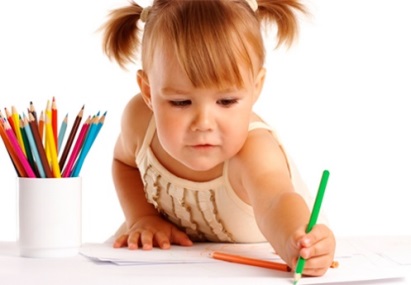 Дисциплинарной модели
конструктивному диалогу и творчеству
4
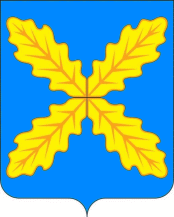 Содержание современного образования
Повышение профессионального уровня педагогов
Систематическое обновление содержания образования
Работа системы оценки качества общего образования
Детализация требований к образовательным результатам
Кодификация результатов обучения и воспитания по годам обучения                     (предметных, метапредметных, личностных)
Обществознание
Физическая культура
Искусство
Технология
География
Физика
Химия
Биология
ОБЖ
Астрономия
Доработка программ в соответствии с изменениями во ФГОС и предметным концепциям
Пересмотр перечня
Экспертиза учебников
10
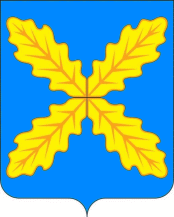 Создание современной предметно-пространственной среды в общеобразовательных учреждениях районах
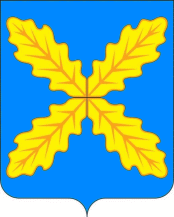 Электронные коммуникации
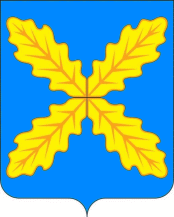 Электронный документооборот
В 2017 ГОДУ 
НА ЭЛЕКТРОННЫЙ ДОКУМЕНТОБОРОТ 
ПЕРЕЙДУТ 3 ШКОЛЫ
Орловская СОШ   
Костенская СОШ  
Гремяченская СОШ
Создание современной предметно-пространственной среды в общеобразовательных учреждениях районах
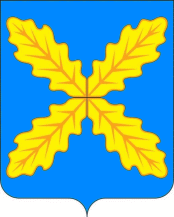 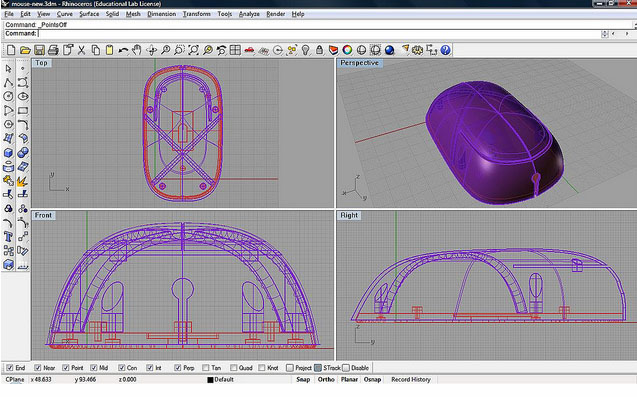 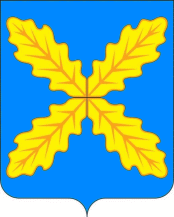 МЕДИАТЕКА – БИБЛИОТЕКА НОВОГО ПОКАЛЕНИЯ
Капитальный ремонт библиотеки Хохольский лицей
Замена окон  Яблоченская   СОШ
Текущий ремонт Хохольская СОШ
Ремонт спортзала, класса Орловская СОШ
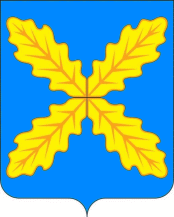 Условия реализации школьного образования
4920,0
тыс. руб.
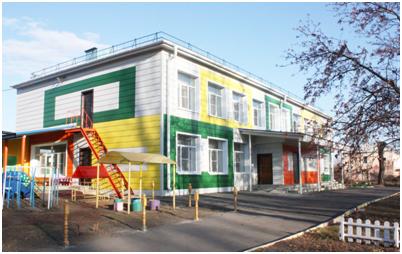 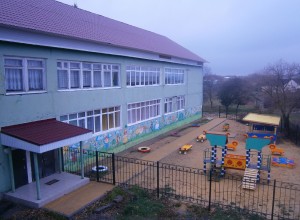 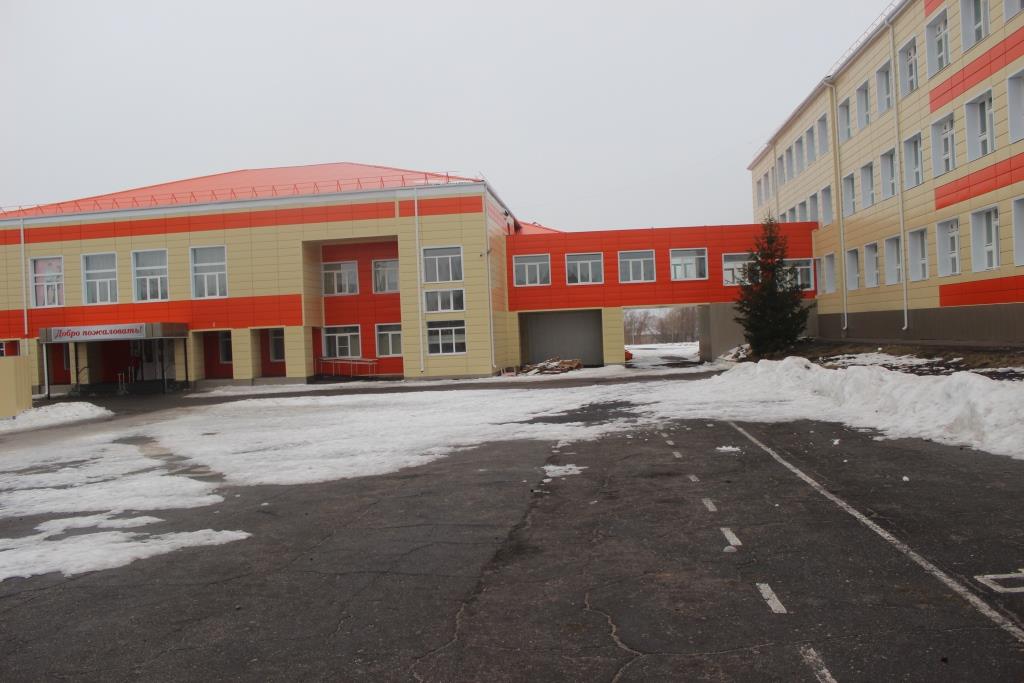 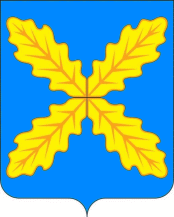 Условия реализации школьного образования
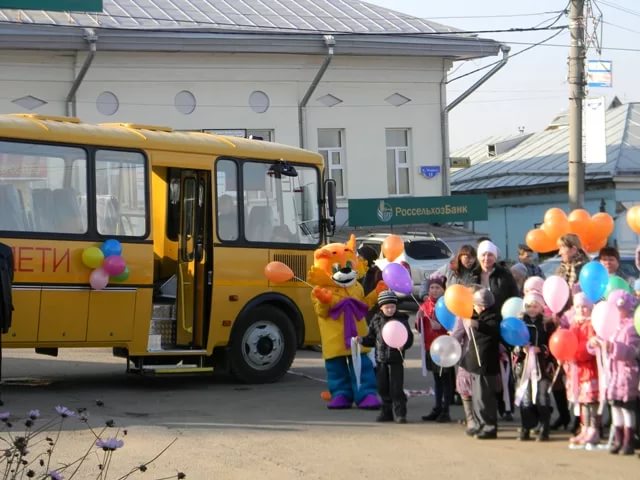 В 2017 году  получено 6 школьных автобусов
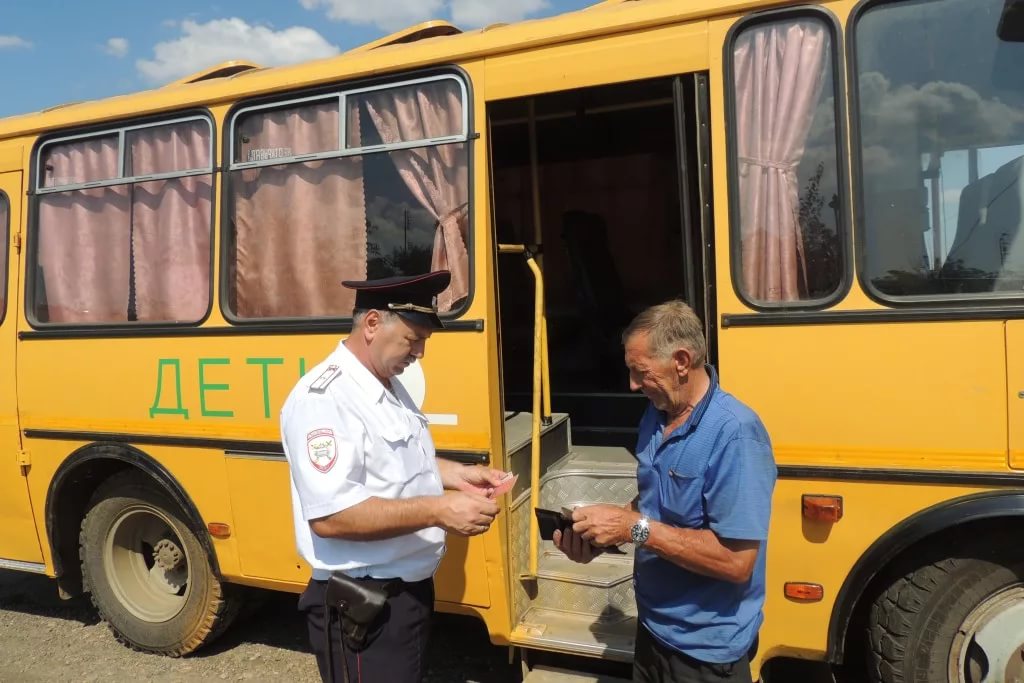 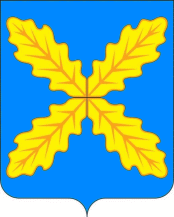 Условия реализации школьного образования
Численность педагогов
( человек)
Численность обучающихся
(человек)
Задача
Средняя заработная плата
(рублей)
23
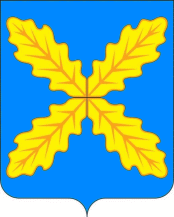 Система учительского роста
Ведущий учитель
(учитель наставник)
Общественная оценка,
включая учет мнения выпускников и родителей обучающихся
Вертикальная карьера учителя
Старший учитель
(учитель методист)
ВКК
С нарастающим
функционалом
Показатели внутреннего мониторинга
Учитель
1 КК
ВКК
Профессиональные конкурсы
Горизонтальная карьера учителя
Тестирование  по предметным, методическим, психолого-педагогическим и коммуникативным компетенциям
Аттестационная комиссия
ЕФОМ – единый инструмент
Результат
21
Самоподготовка
ДПО
Низкий уровень
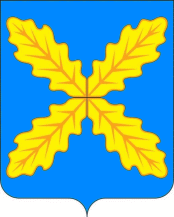 Система учительского роста
Ежегодно  в школы района приходят молодые специалисты
23 молодых специалиста
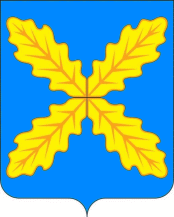 Международные исследования качества образования
PISA, TIMMS, PILS, ICCS, TALIS, etc
ГИА-11 (ЕГЭ, ГВЭ), ГИА-9 (ОГЭ, ГВЭ), НИКО, ВПР, мониторинги, 
рейтингование и т.д.
Национальные исследования качества образования
РИКО, мониторинги, аккредитация, лицензирование,
аттестация, рейтингование, НОК ОД
Региональные исследования качества образования
Муниципальные исследования качества образования
МИКО, мониторинги, рейтингование
Внутришкольные исследования качества образования
ВшИКО, оценка планируемых результатов освоения ООП
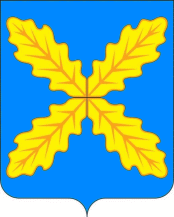 Совместное заседание Госсовета и Комиссии по мониторингу достижения целевых показателей социально-экономического развития
4 мая 2017 года 

«В рамках реализации майских указов начато внедрение независимой оценки качества работы организаций социальной сферы. Подчеркну, независимая оценка нам нужна, разумеется, не для галочки. Это реальная возможность для людей влиять на процесс изменений в работе тех учреждений, которые наиболее важны в конкретной, ежедневной практической жизни: это больницы, поликлиники, учреждения образования и культуры. 
Речь идёт о том, чтобы сами граждане высказывали замечания к качеству обслуживания, в том числе люди с ограниченными возможностями по здоровью, материально-техническому оснащению учреждений и так далее, оценивали доброжелательность персонала, в конце концов, а потом могли проверить, как учтены их предложения, какие решения приняты, что на практике, на деле реализуется».

В.В. Путин
22
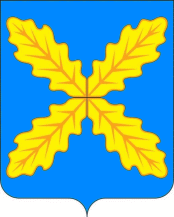 3
1
2
доброжелательности, вежливости, компетентности работников, удовлетворенности качеством образовательной деятельности организаций
комфортности условий, в которых осуществляется образовательная деятельность
открытости и доступности информации об организациях, осуществляющих образовательную деятельность
23
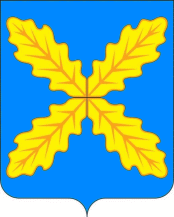 2016 год
2017 год
Новогремяченская СОШ
4 общеобразовательных учреждения
Орловская СОШ
Гремяченская ООШ
высокое место в региональном рейтинге
Староникольская СОШ
?
Архангельская ООШ
5 
дошкольных образовательных учреждений
Оськинская ООШ
Хохольская СОШ
Хохольский лицей
Устьевская СОШ
3  
учреждения 
 дополнительного образования
Качество общего образования
региональные и федеральные процедуры
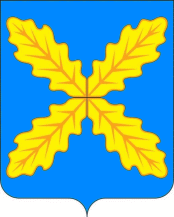 Всероссийские  проверочные  работы
2017 год
2016 год
НОО
НОО
ООО
СОО
Качество общего образования
региональные и федеральные процедуры
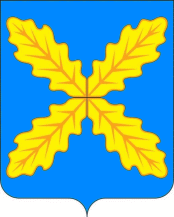 Участие общеобразовательных учреждений в
 мониторинге индивидуальных учебных достижений
26
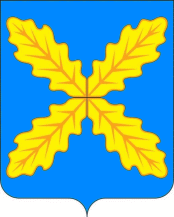 Качество общего образования
региональные и федеральные процедуры
ВПР русский язык
4 класс
Комплексная работа 4 класс
ВПР математика 4 класс
27
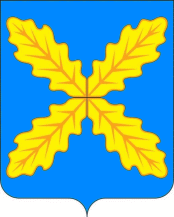 Качество общего образования
региональные и федеральные процедуры
ВПР математика
5класс
Комплексная работа 5 класс
ВПР
русский язык
5класс
28
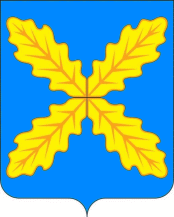 Государственная итоговая аттестация
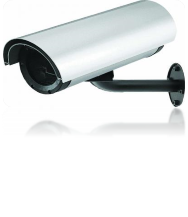 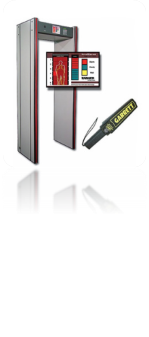 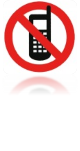 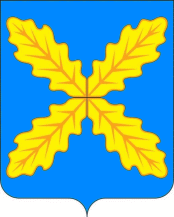 Государственная итоговая аттестация
ГИА– 2017 в Хохольском муниципальном районе
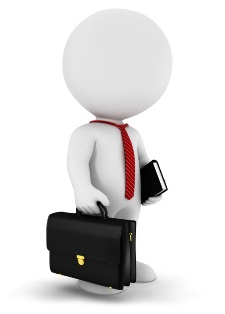 5 – уполномоченных представителей государственной экзаменационной комиссии – ОГЭ -9, 3 – члена  ГЭК (ЕГЭ)
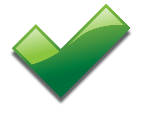 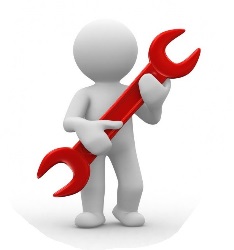 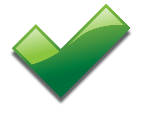 3 технических специалиста
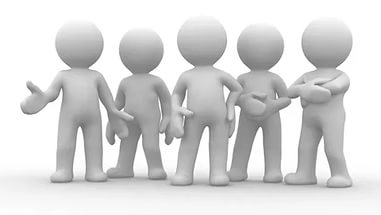 98 - организаторов в аудитории проведения
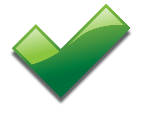 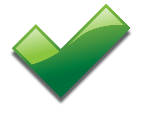 46  организаторов вне аудитории проведения
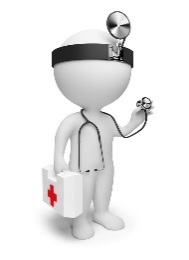 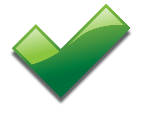 4 – медицинских сотрудника
3 – сотрудника «Ростелекома»
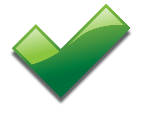 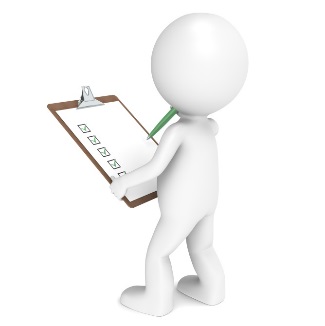 35 общественных наблюдателей,
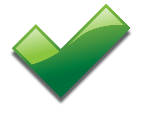 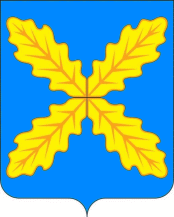 Качество школьного образования
Выпускники, не преодолевшие минимальный порог
 ОГЭ
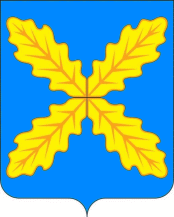 :
32
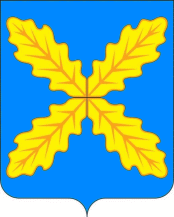 :
33
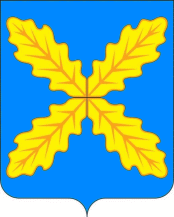 Качество школьного образования 
Результаты единого государственного экзамена  по предметам в 2017 году
16
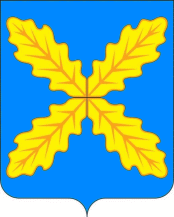 35
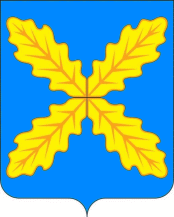 36
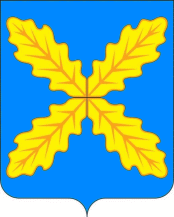 :
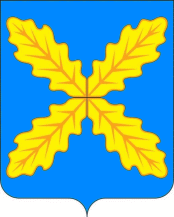 :
38
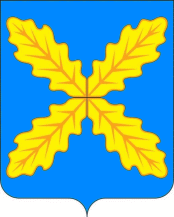 Качество общего образования
Медалисты
Количество выпускников 11 классов, получивших медаль «За особые успехи в учении»
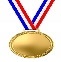 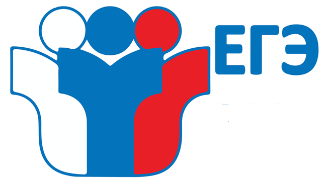 2
1
0
2017
2015
2016
18
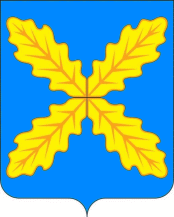 Качество школьного образования
Выпускники, не преодолевшие минимальный порог
16
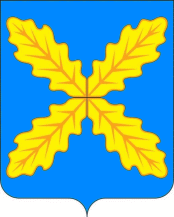 Сетевое взаимодействие
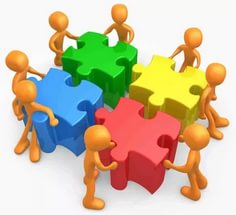 Закон "Об образовании в РФ» 
Статья 15.
Сетевая форма реализации образовательных программ (далее - сетевая форма) обеспечивает возможность освоения обучающимся образовательной программы с использованием ресурсов нескольких организаций, осуществляющих образовательную деятельность, в том числе иностранных, а также при необходимости с использованием ресурсов иных организаций…
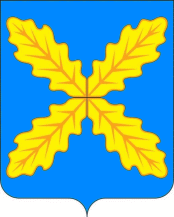 Сетевое взаимодействие
Хохольский лицей
Хохольская СОШ
Гремяченская СОШ
Оськинская СОШ
  Костенская СОШ
 Орловская СОШ
Устьевская СОШ
 Семидесятская СОШ
Староникольская СОШ
Хохольская СОШ
 Новогремяченская СОШ
 Гремяченская ООШ
 Архангельская ООШ
 Яблоченская СОШ
42
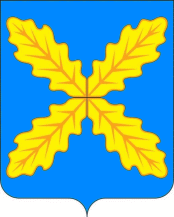 Сетевое взаимодействие
43
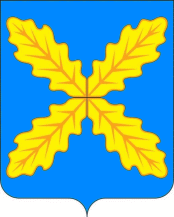 Сетевое взаимодействие
44
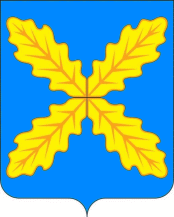 Олимпиада школьников
Призеры и победители
   121 (46 %)
1 призер
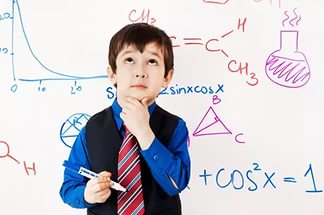 Условия реализации дополнительного образования
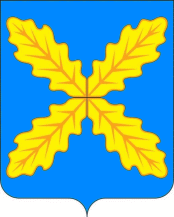 Количество организаций
 дополнительного образования
Количество детей в системе 
дополнительного образования (тыс.)
28
педагогов
Средняя заработная плата (руб.)
Задача
24
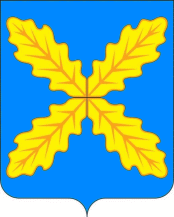 Победители и призеры
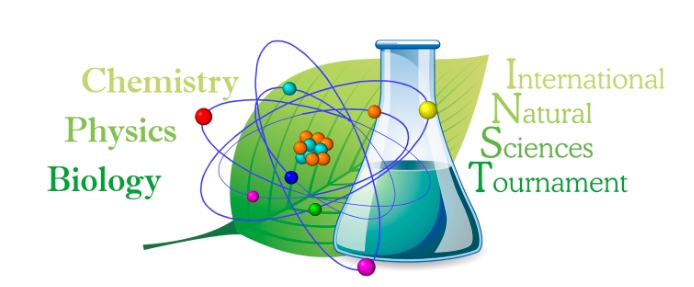 Всероссийского химического турнира школьников
Галкина Виктория –ПОБЕДИТЕЛЬ
Григорьев Александр – Призер
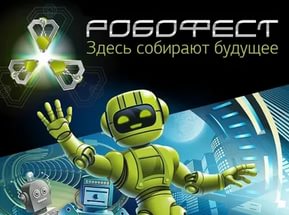 Фестивале «Робофест» г. Москва Учащиеся Костенской СОШ приняли участие  заняли 6 место
III национальный чемпионат  JuniorSkills 
Учащиеся Костенской СОШ приняли участие  
заняли 6 место
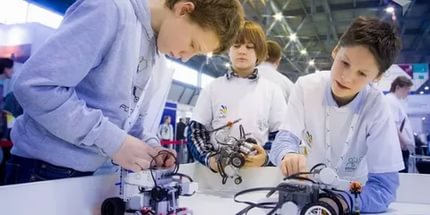 ЛЕТНЯЯ ОЗДОРОВИТЕЛЬНАЯ КАМПАНИЯ
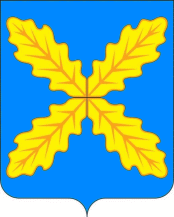 13 ЛАГЕРЕЙ С ДНЕВНОЙ ФОРМОЙ ПРЕБЫВАНИЯ
4 палаточных лагеря
3 ПРОФИЛЬНЫХ СТАЦИОНАРНЫХ
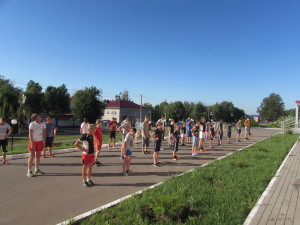 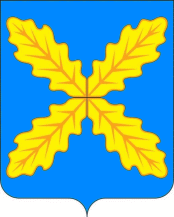 Вручение стипендий
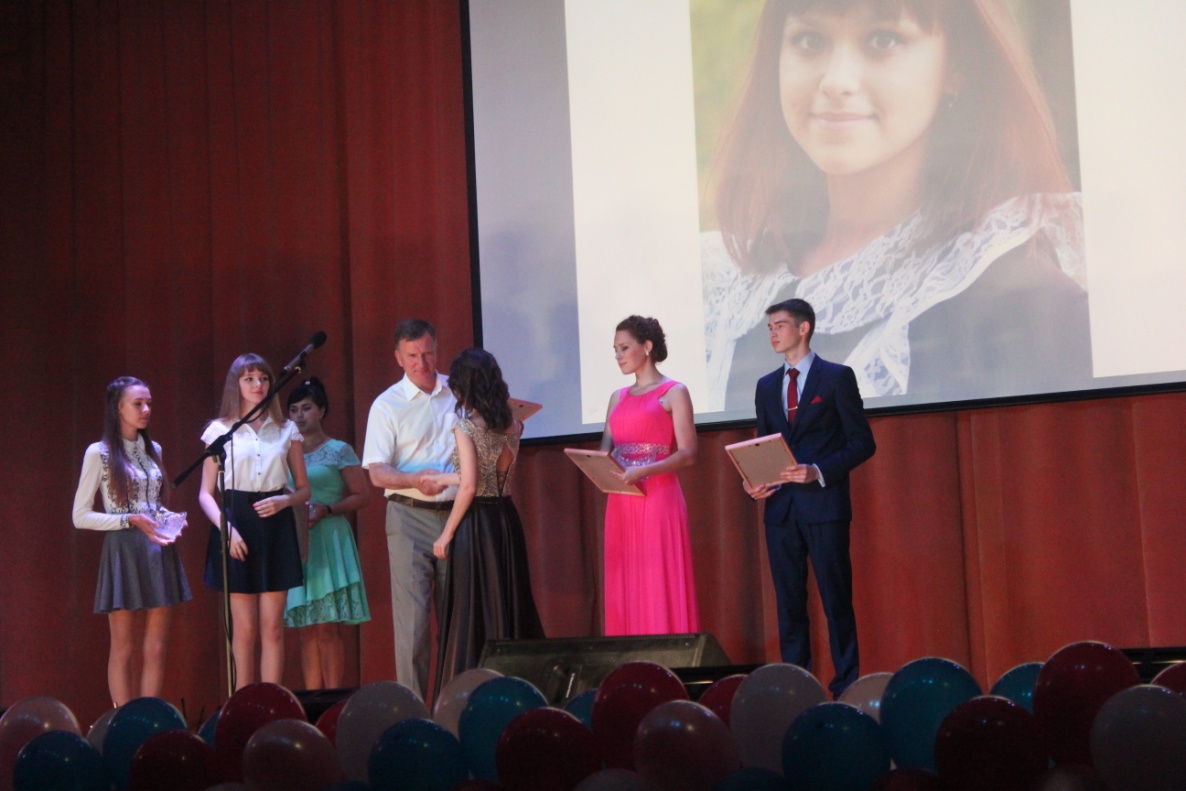 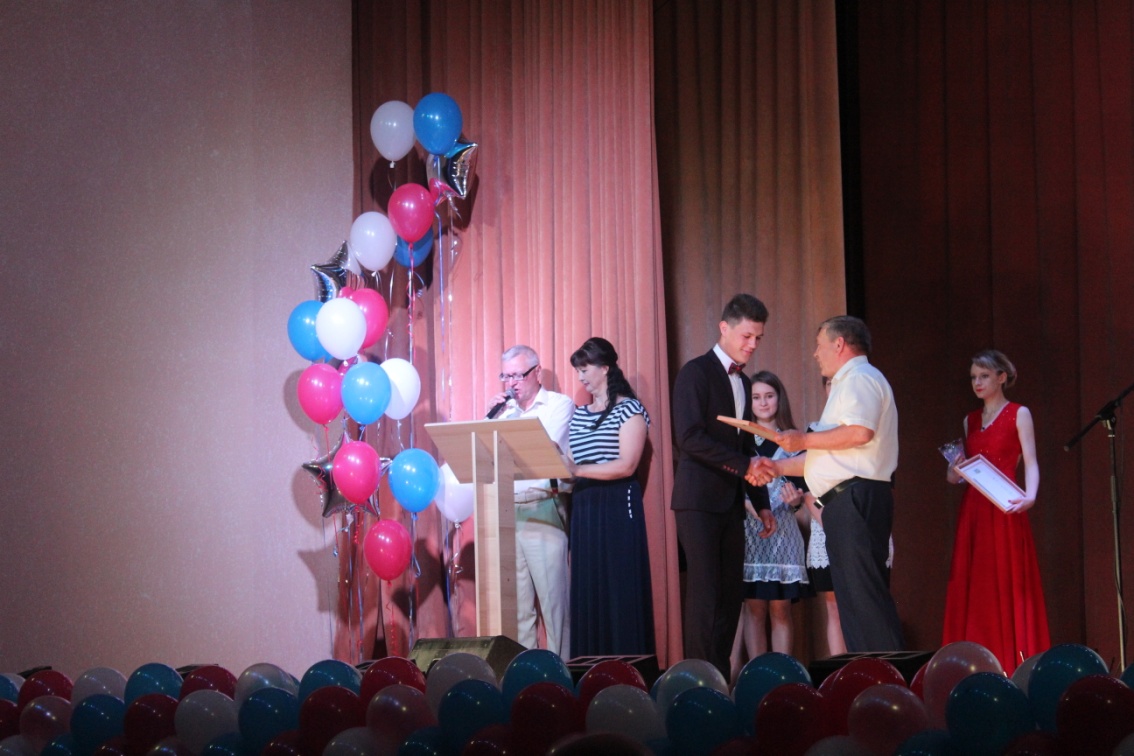 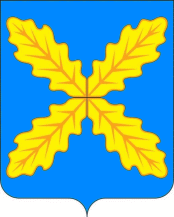 Развитие личности
«У нас нет и не может быть никакой другой объединяющей идеи, кроме патриотизма» 
Президент Российской Федерации В.В. Путин
ВОСПИТАНИЕ
Стратегический общенациональный приоритет
КЛЮЧЕВЫЕ ЦЕЛИ 
Развитие высоконравственной личности, разделяющей российские традиционные духовные ценности, готовой к мирному созиданию и защите Родины и ответственной за себя и свою Родину 
 К 2020 году 95% детей и молодежи от 14 до 23 лет вовлечены в гражданско- патриотические мероприятия
Российское движение школьников
инструменты
ЮНАРМИЯ
ОБОРОННО – СПОРТИВНЫЙ ЛАГЕРЬ
Фестивали и конкурсы
Сетевое взаимодействие
7
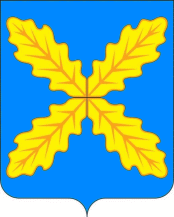